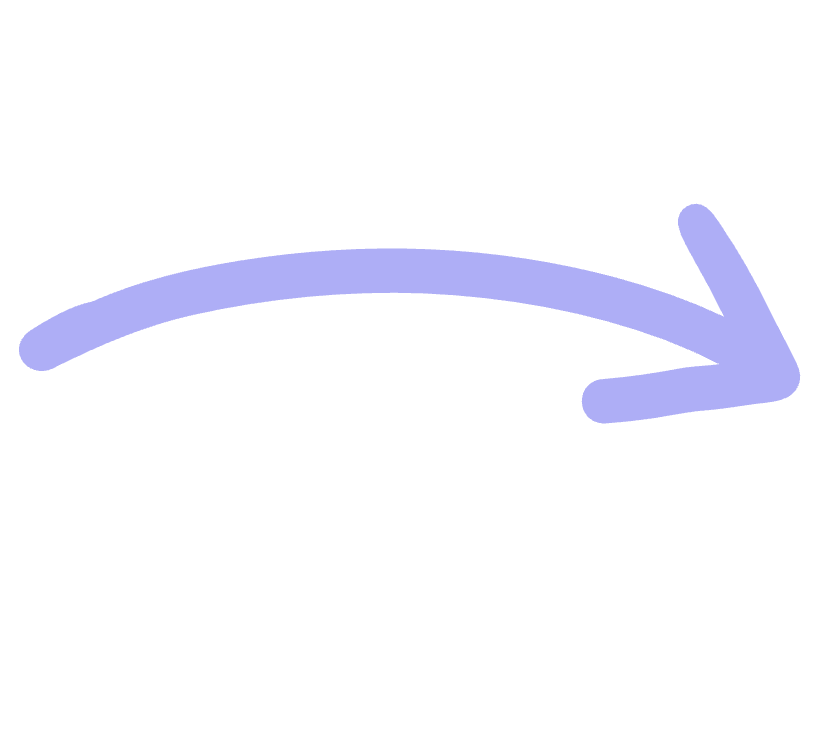 Conduct a Critical Literature Review
Create Synthesis Matrices
Research objectives and questions
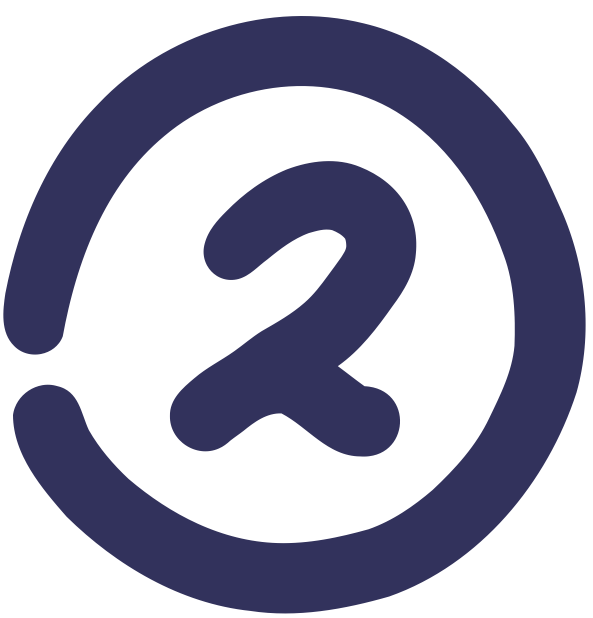 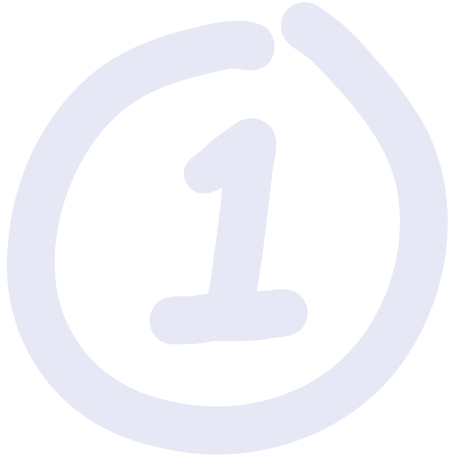 Organize articles
Read and take notes
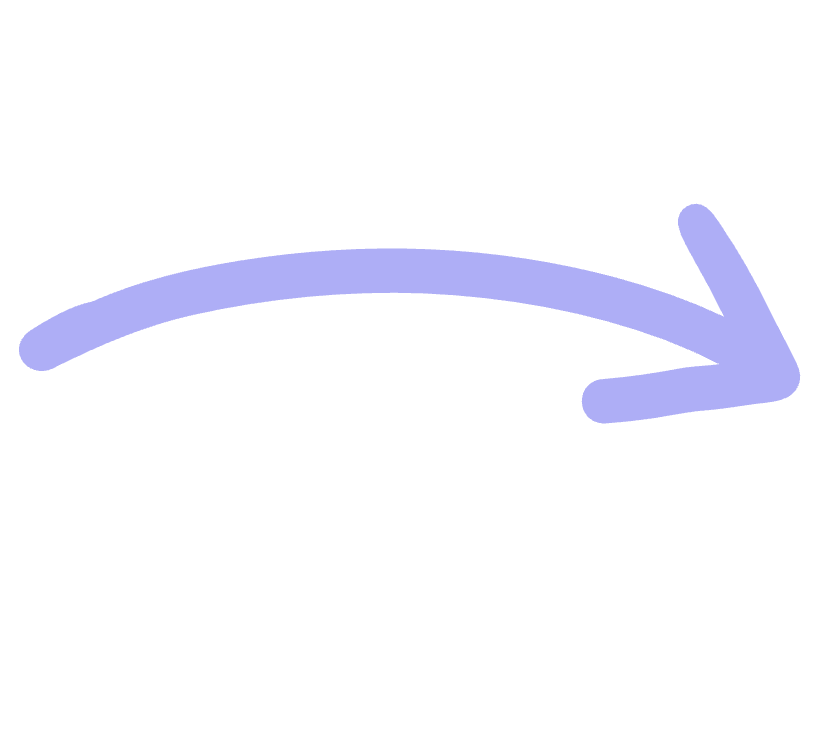 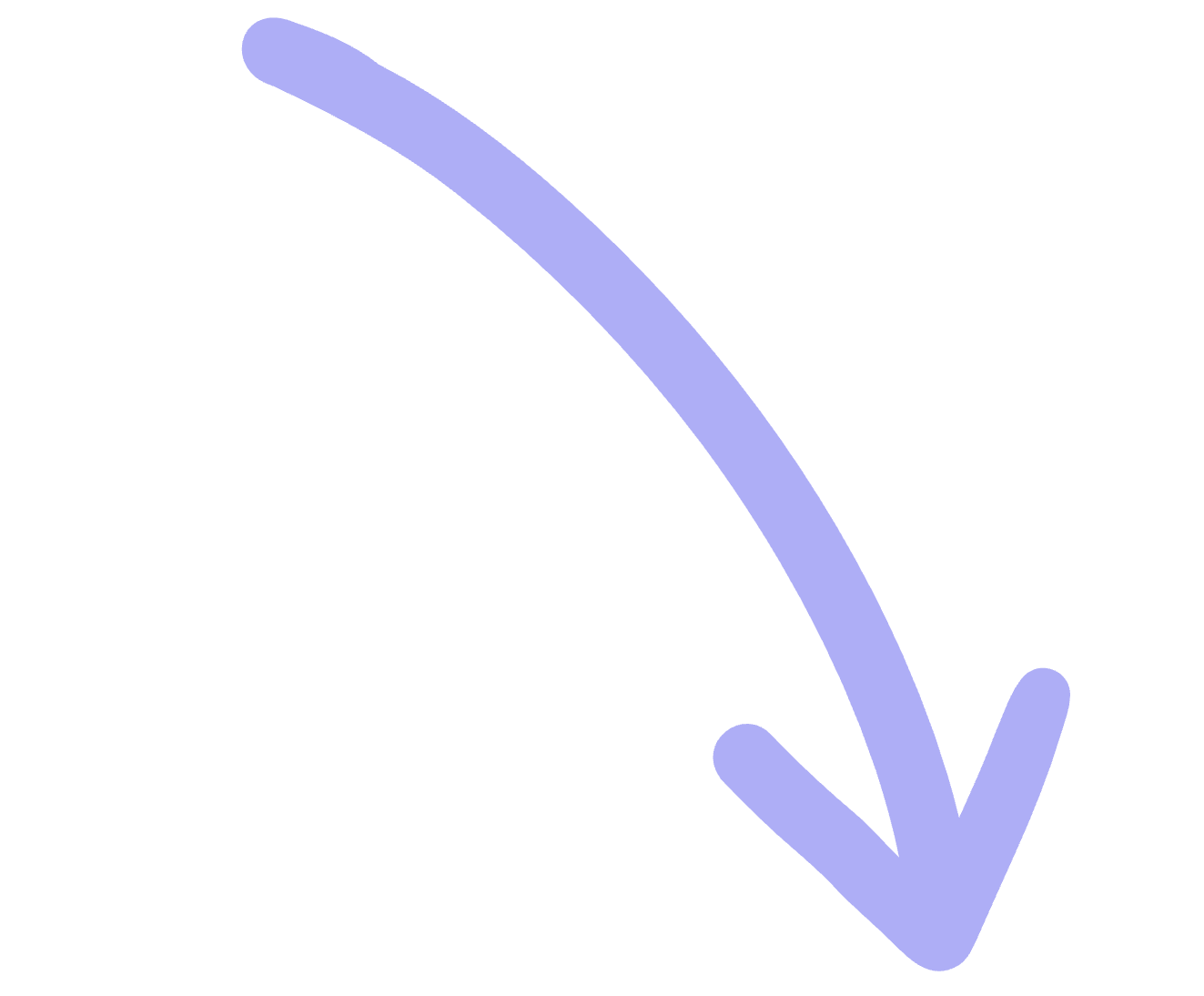 Search for articles
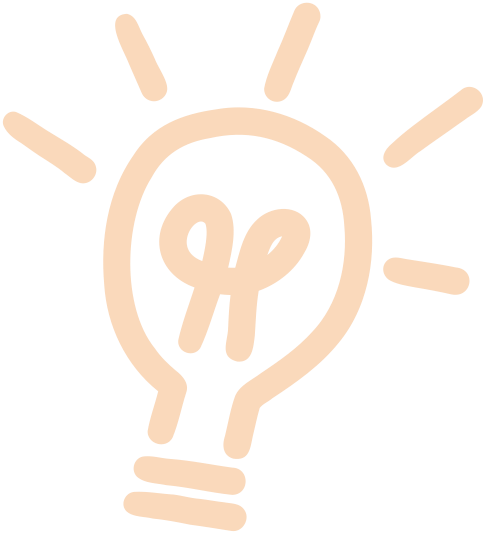 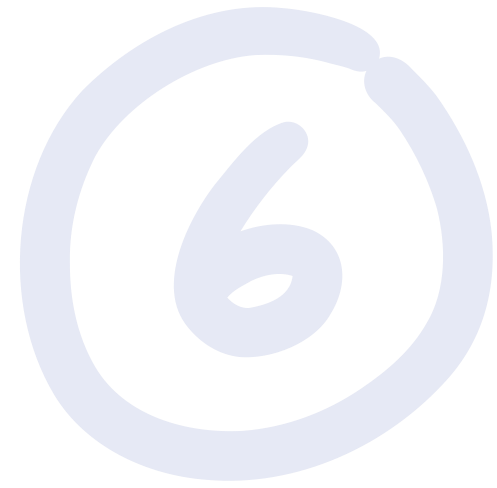 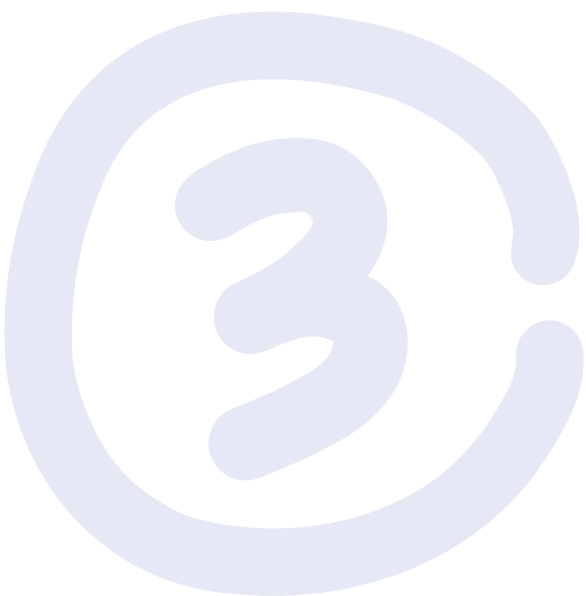 Literature Review Matrix
Infographic
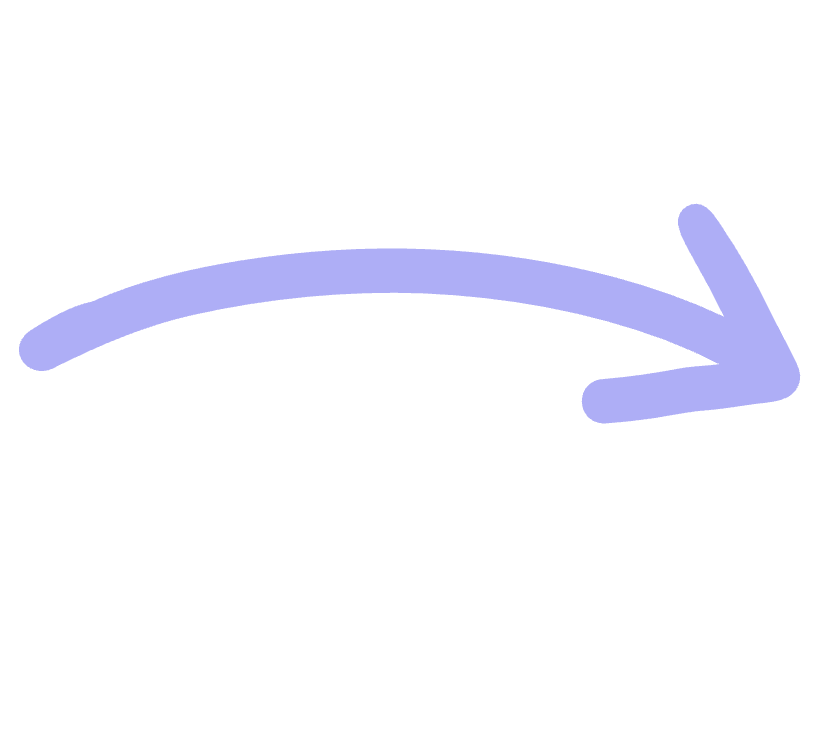 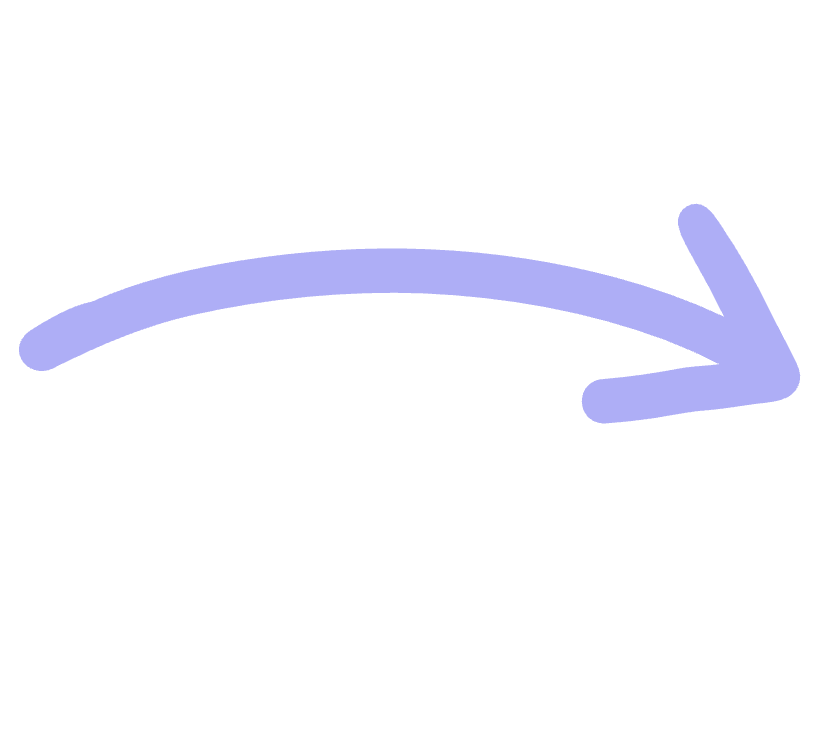 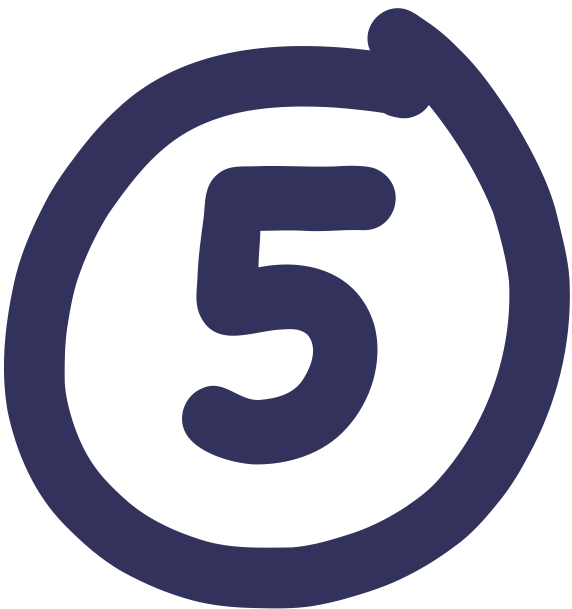 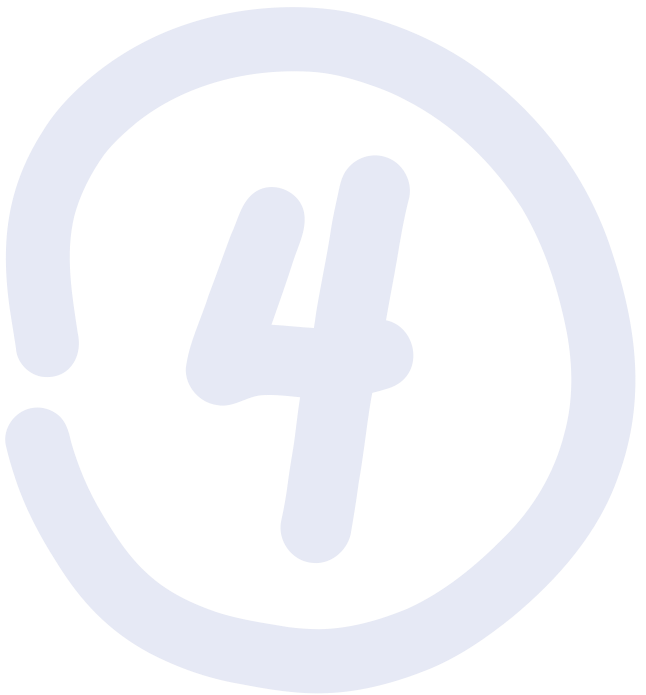 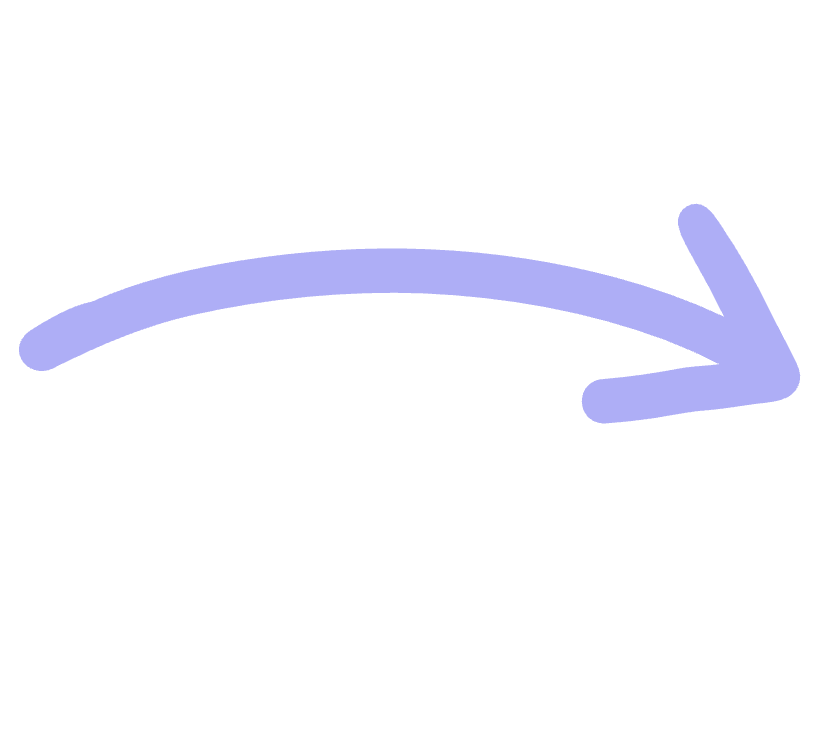 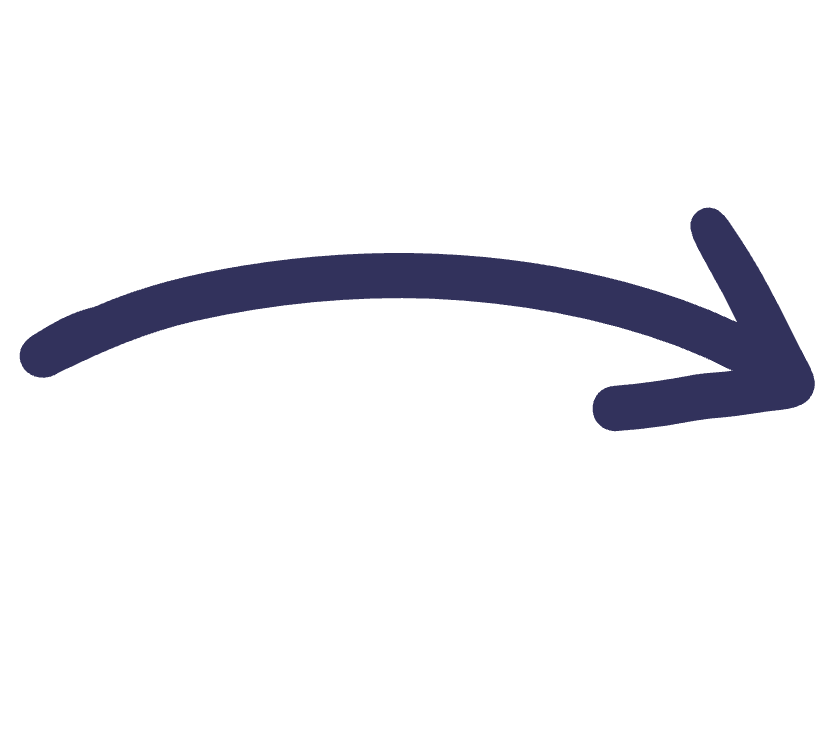 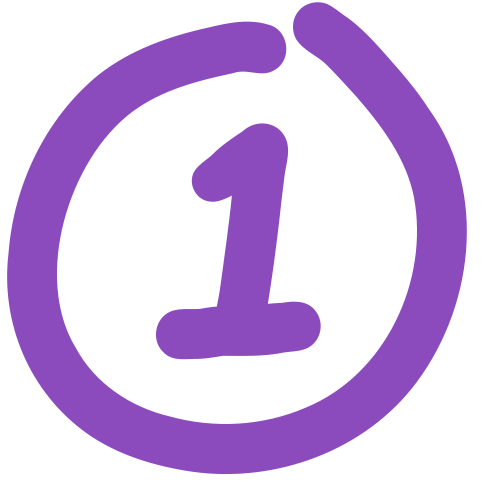 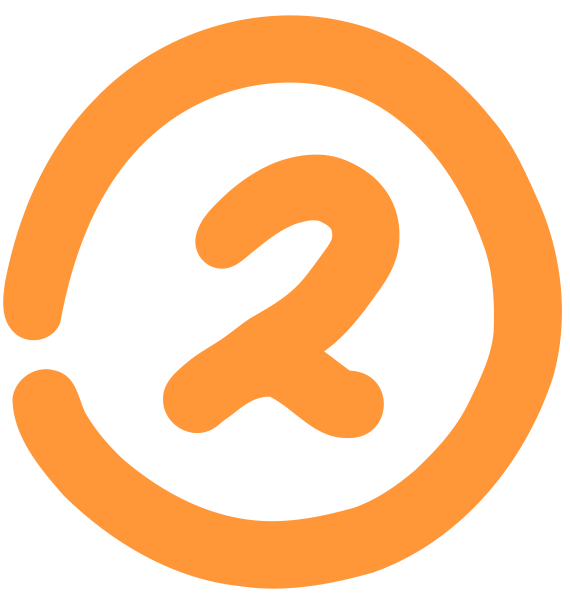 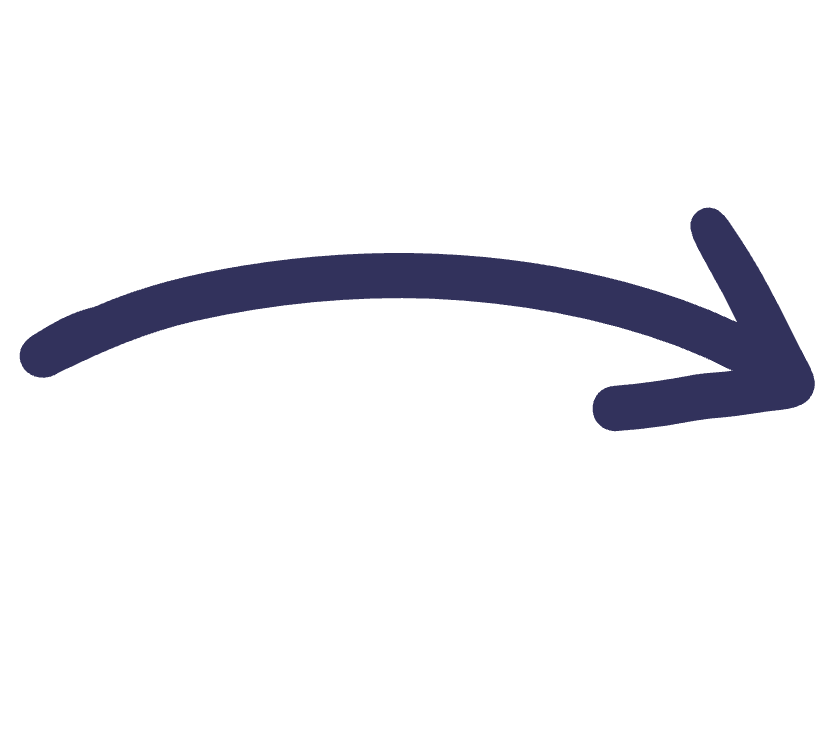 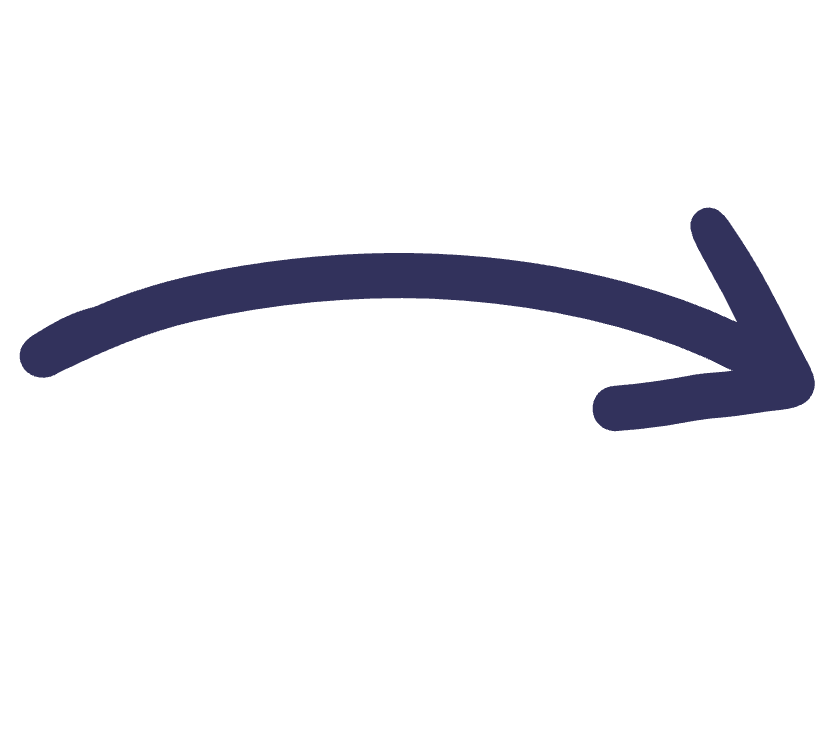 Search for articles
Organize articles
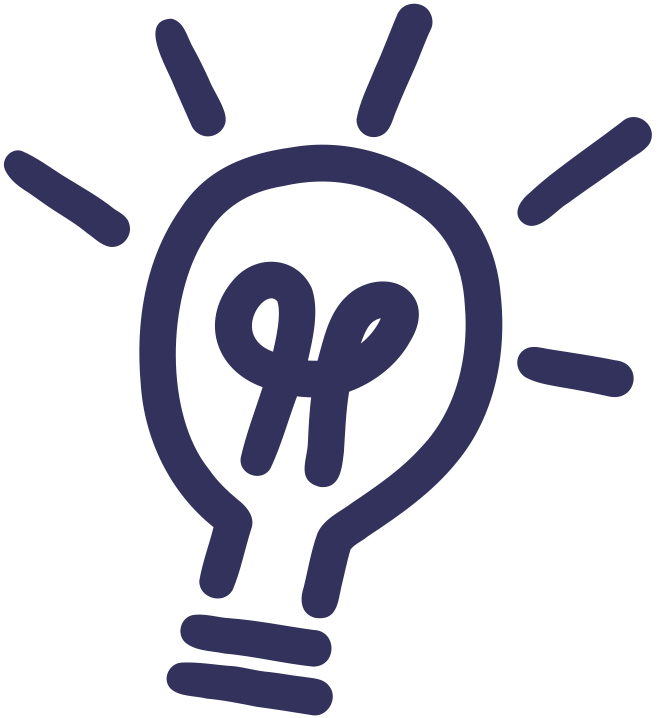 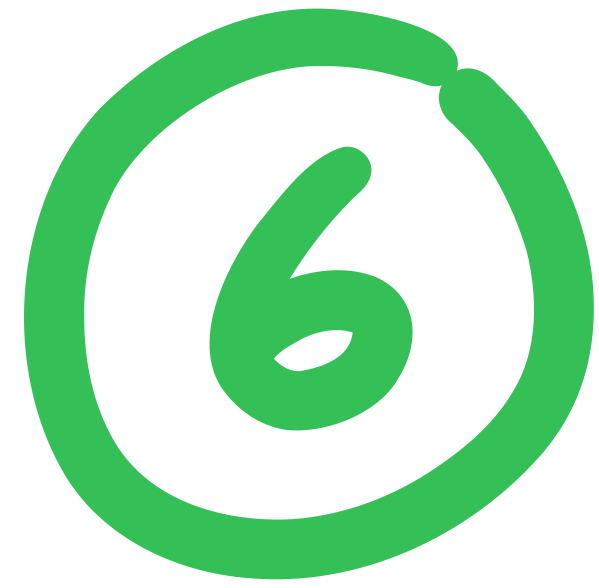 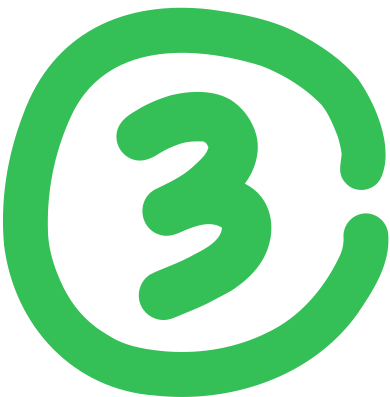 Literature Review Matrix
Research objectives and questions
Read and take notes
Infographic
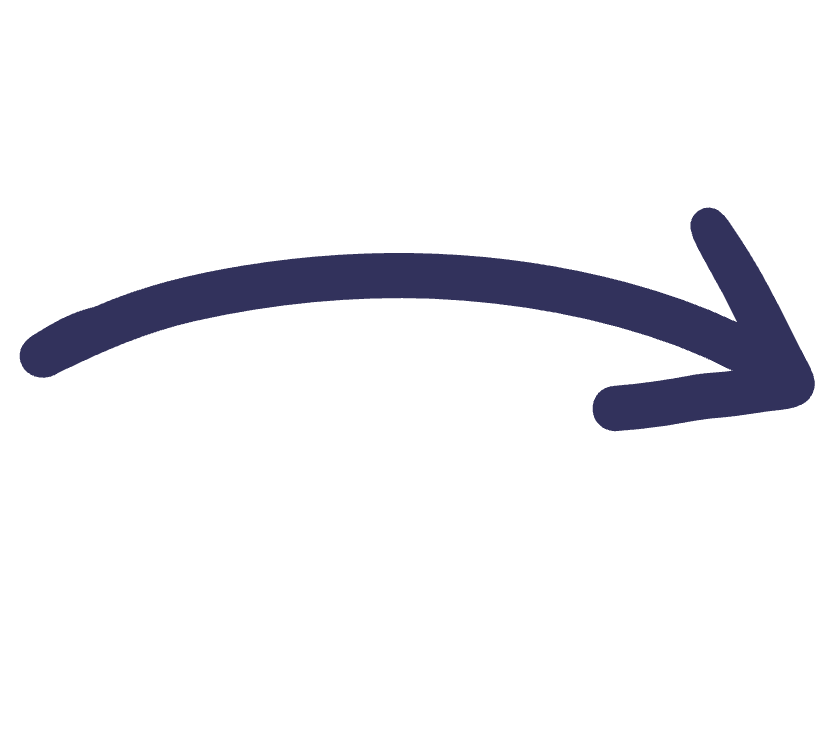 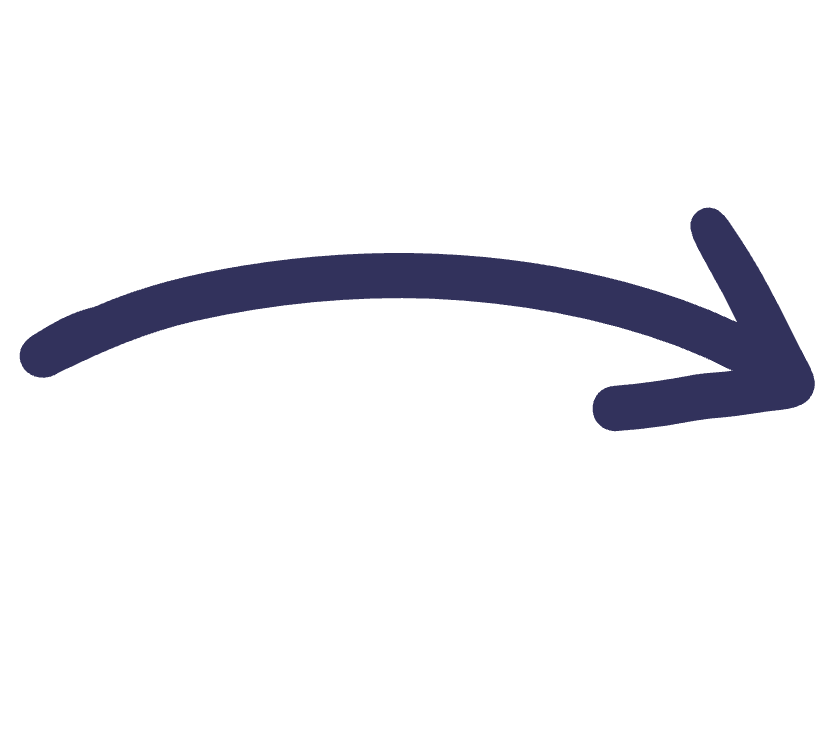 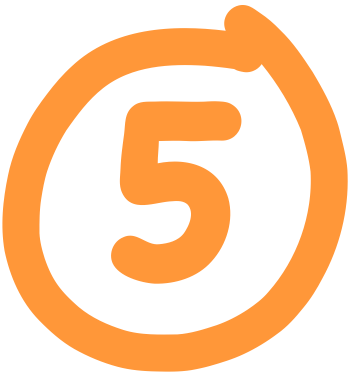 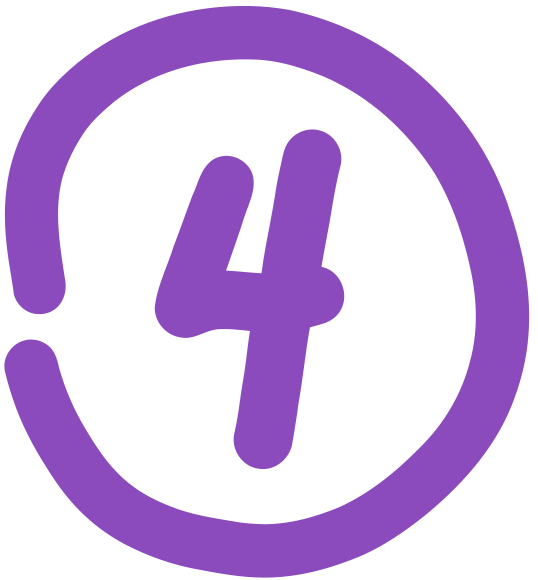 Conduct a Critical Literature Review
Create Synthesis Matrices
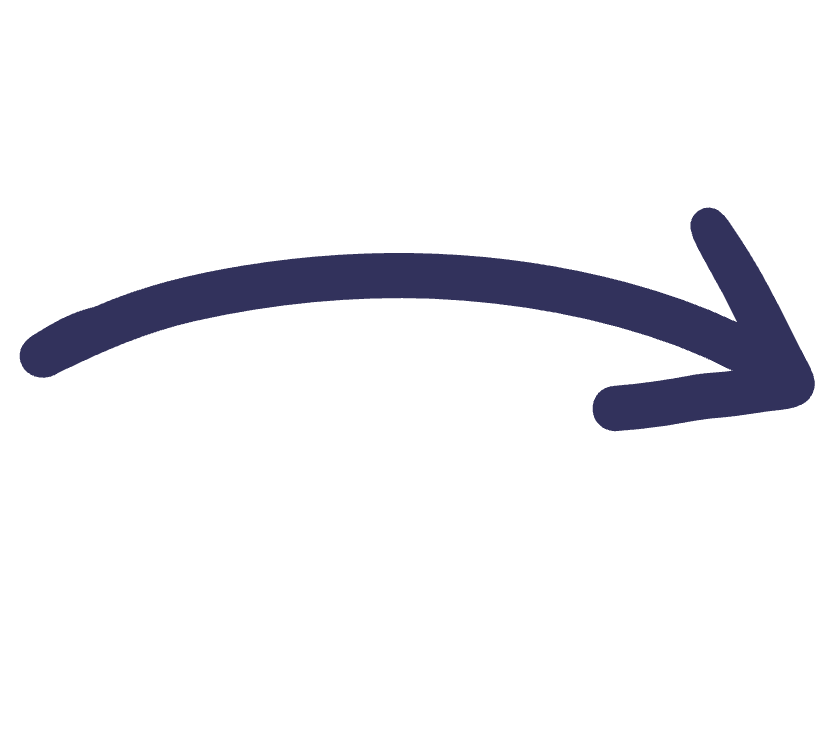 Sort into folders
Revise Draft
Define themes
Build themes
Find keywords
Refine
Filter
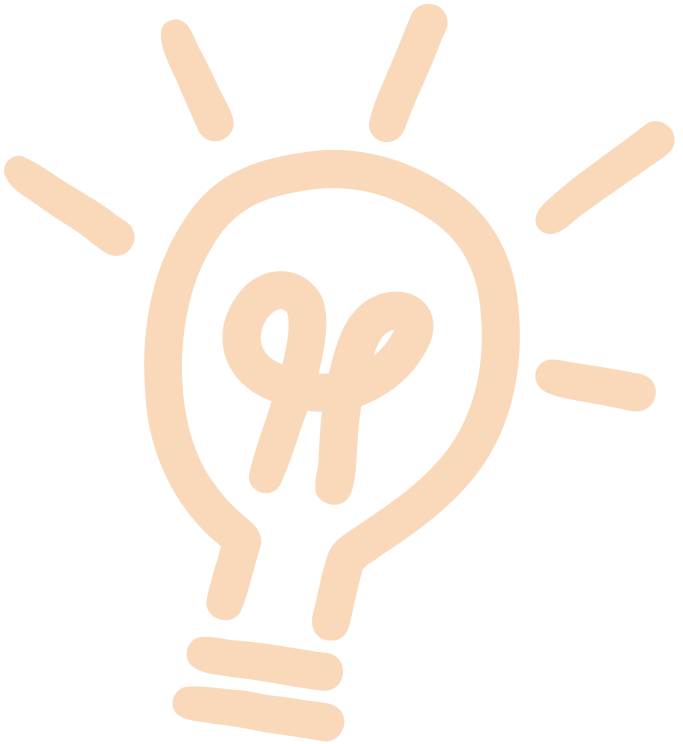 Literature Review Matrix
Refer to references
Infographic
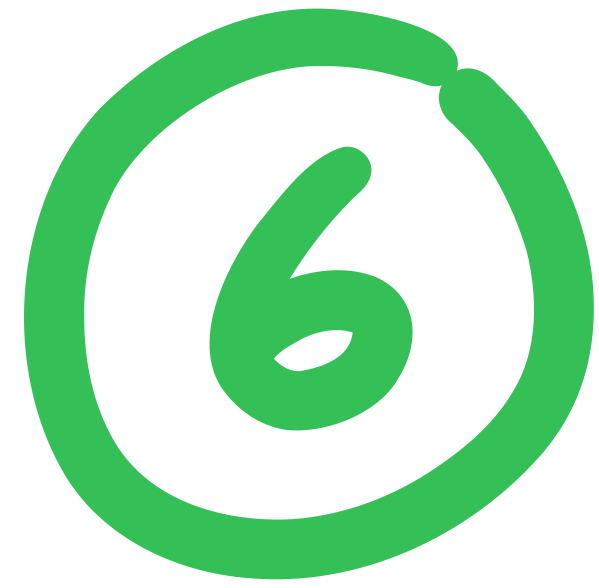 Research objectives and questions
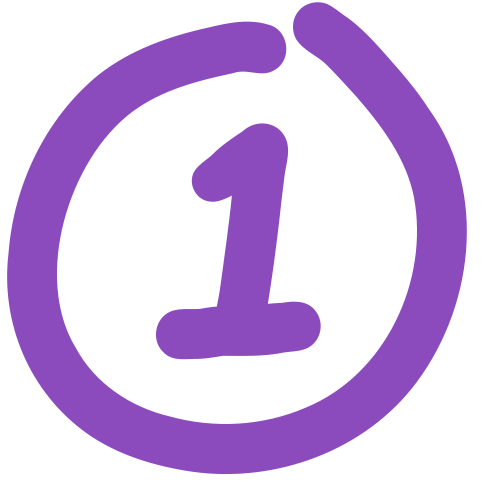 Search for articles
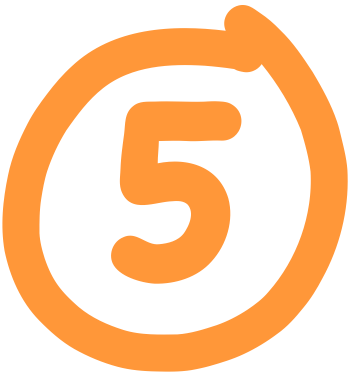 Conduct a Critical Literature Review
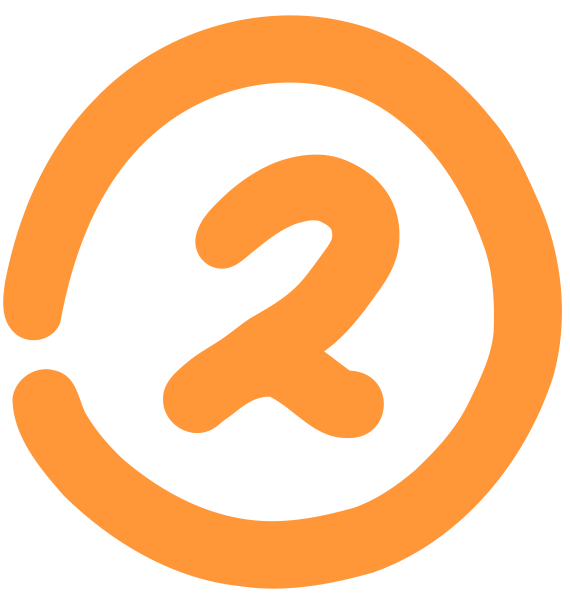 Organize articles
Read and take notes
Create Synthesis Matrices
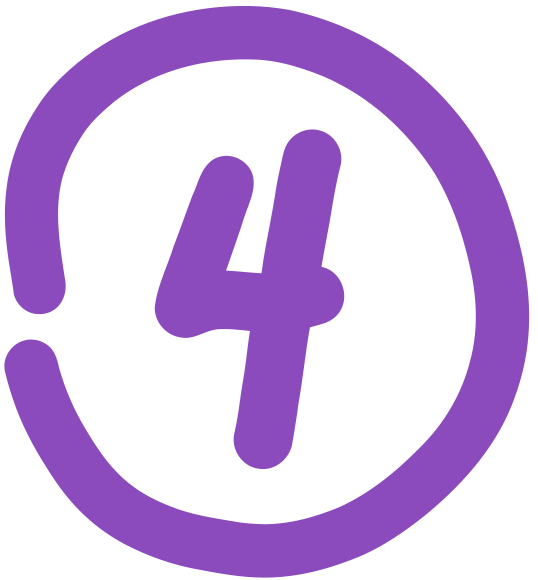 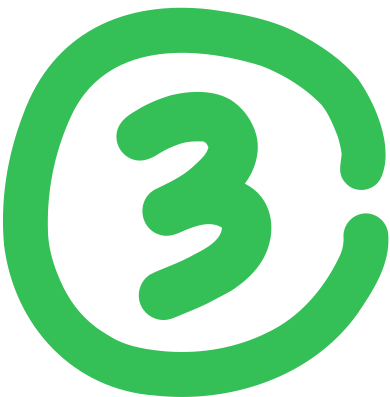 Resource Page
Use these design resources in your Canva Presentation.
Design Elements
Fonts
This presentation template
uses the following free fonts:
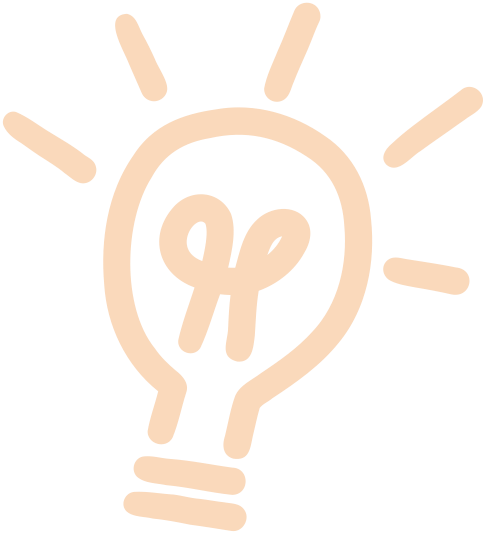 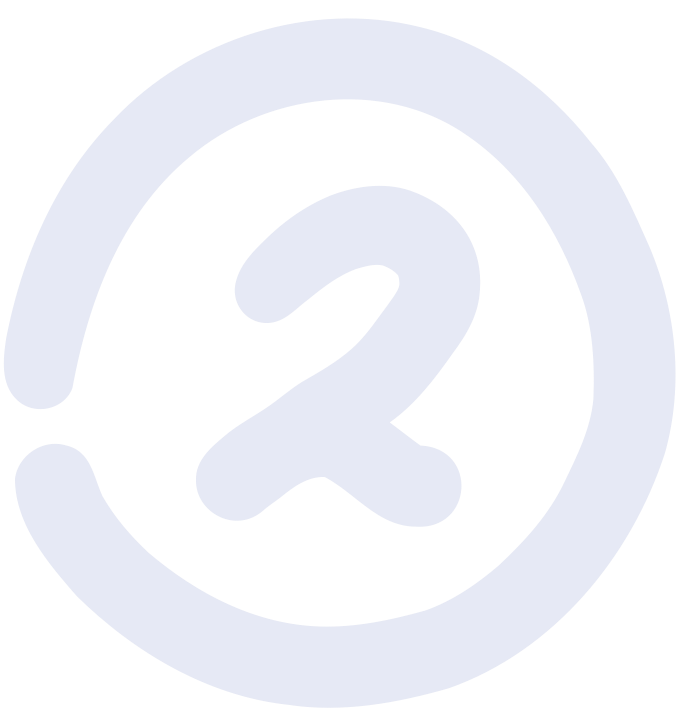 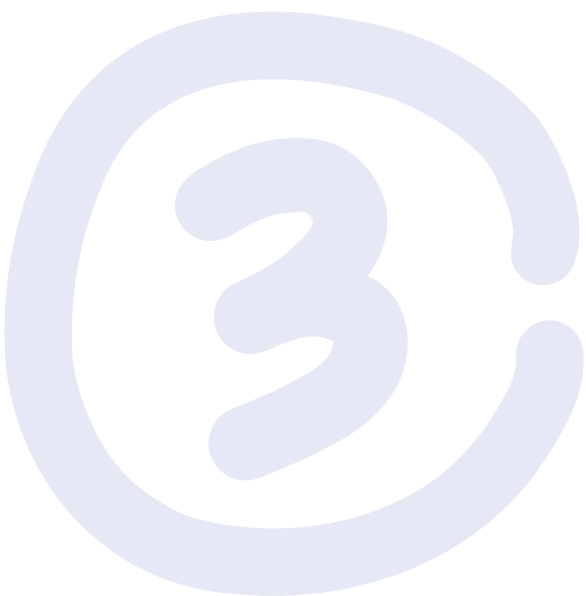 Titles and Body Copy:
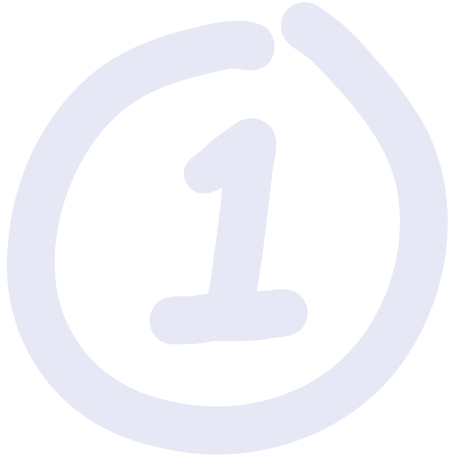 PALANQUIN DARK
You can find these fonts online too.
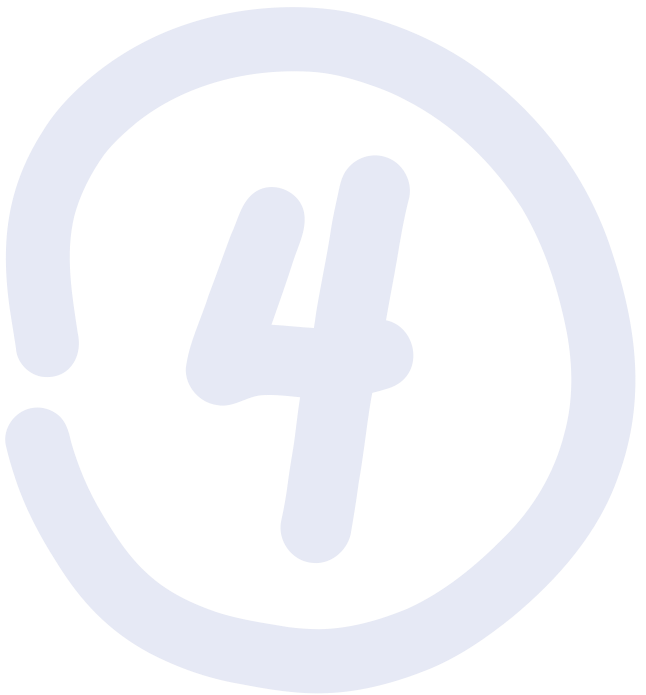 Colors
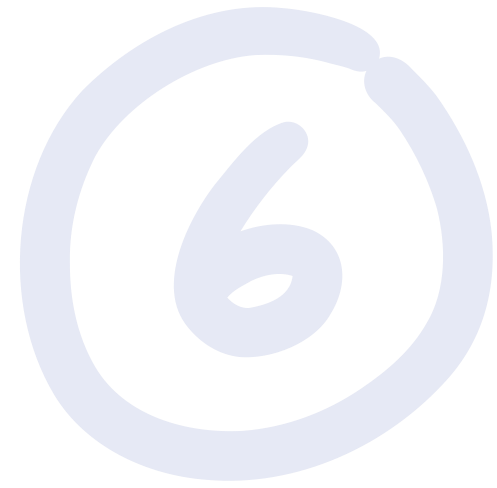 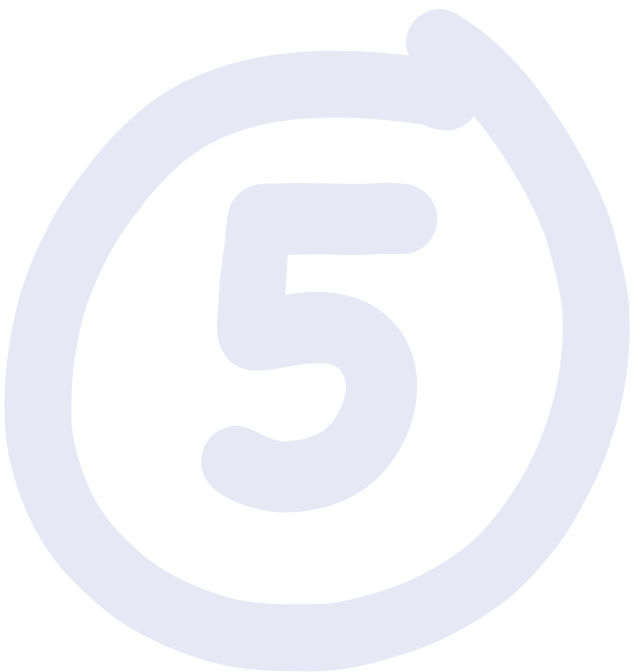 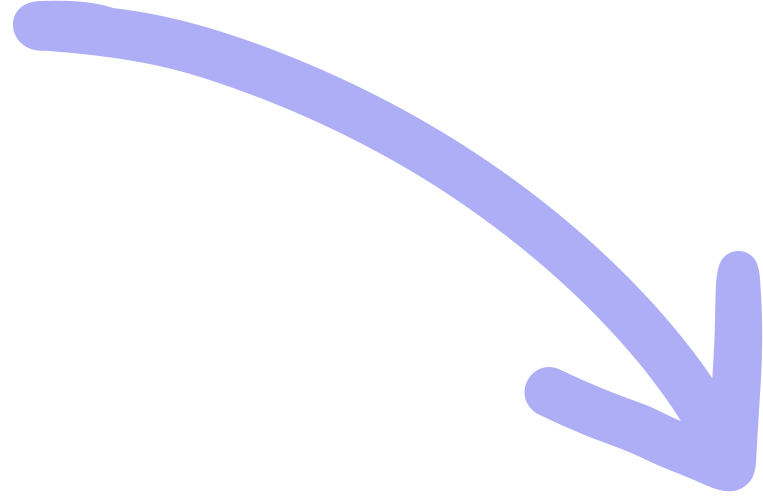 Don't forget to delete this page before presenting.
Credits
This design template is free for everyone to use thanks to the following:
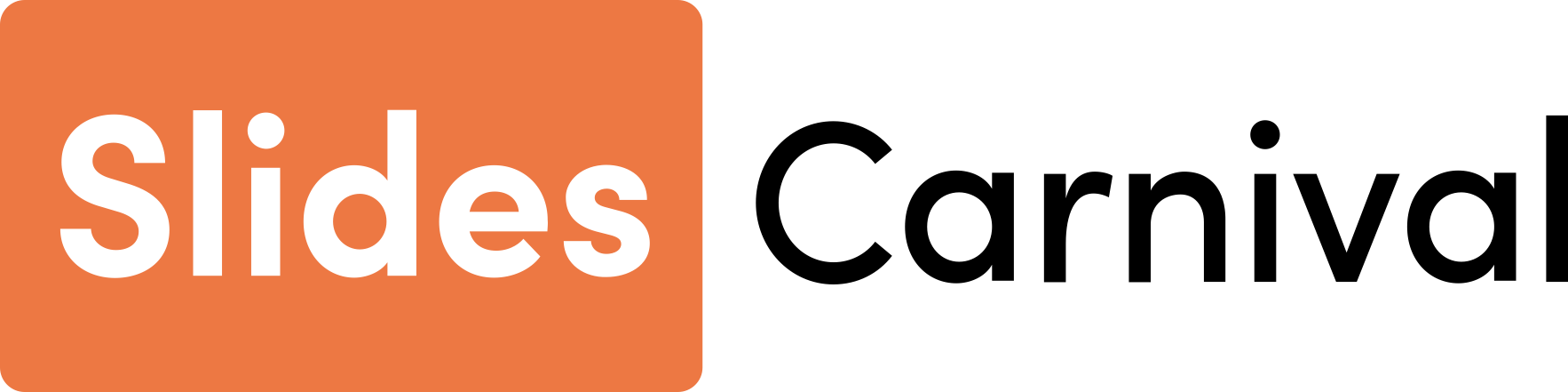 for the presentation template
PEXELS, PIXABAY
for the photos
HAPPY DESIGNING!